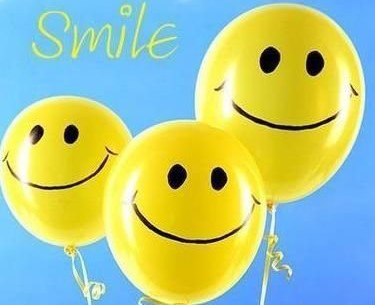 «Путешествие в Государство 
                 воздушных шаров»
Весёлый 
             спортивный 
                                  праздник
(дети старшего 
      дошкольного возраста)
Подготовил:
Инструктор по физкультуре
Теплоухова Марина Александровна
(ДЕТИ СТАРШЕГО ДОШКОЛЬНОГО  ВОЗРАСТА)
Задачи
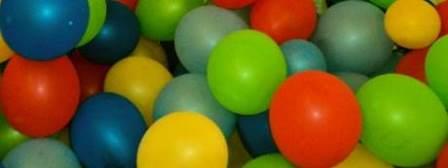 Способствовать развитию интереса к       занятиям физической культурой


 Развивать двигательную активность детей

 Воспитывать чувство коллективизма, умение работать в команде, помогать товарищу

 Создать праздничное настроение у детей
«Теннис 
        с воздушным                        
                        шаром»
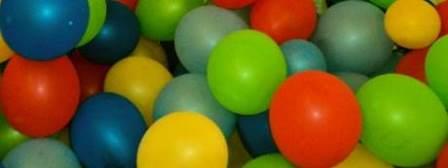 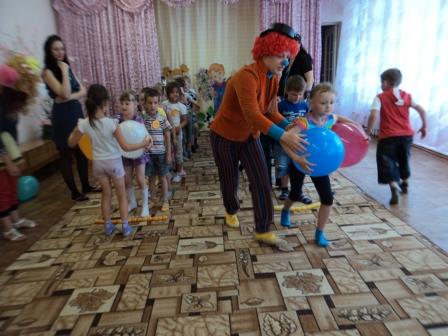 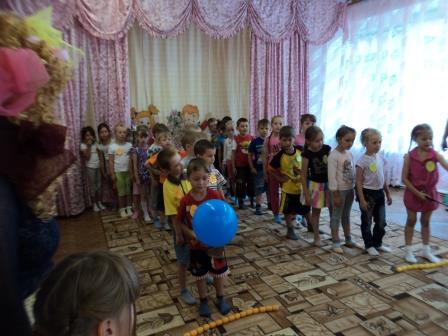 «Арбузы»
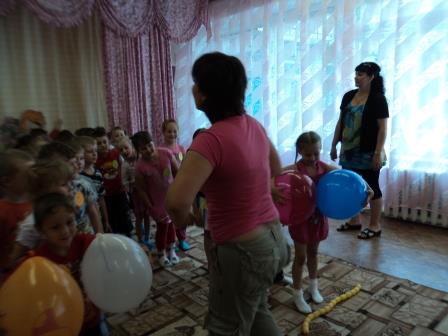 Эстафеты 
          в зале
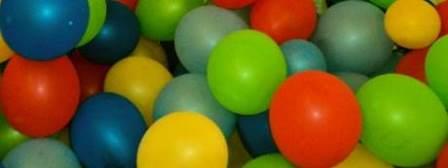 Дорога в Государство
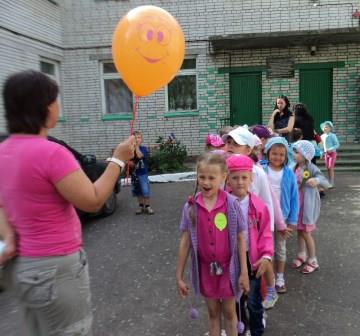 с проводником – 
       воздушным шариком
             «Хохотунчик»
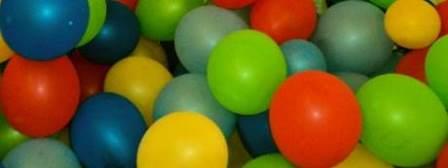 «Извилистая 





       дорожка»
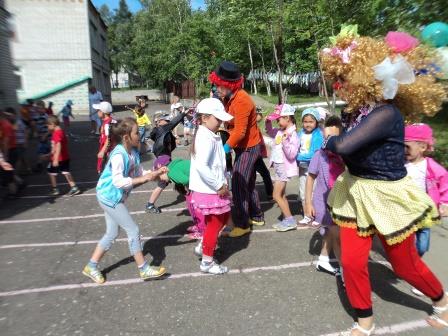 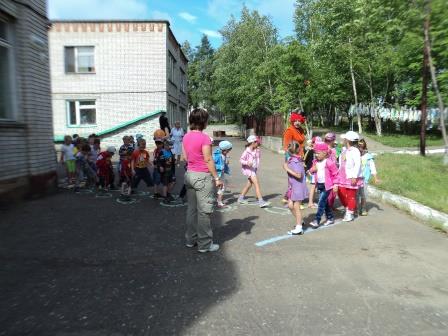 «Следы» и


     «невидимая 
        дорожка»
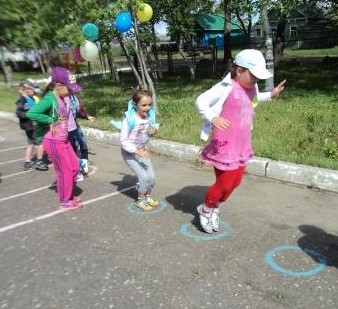 препятствия
«Кочки»
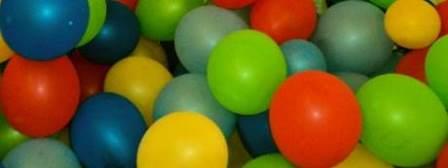 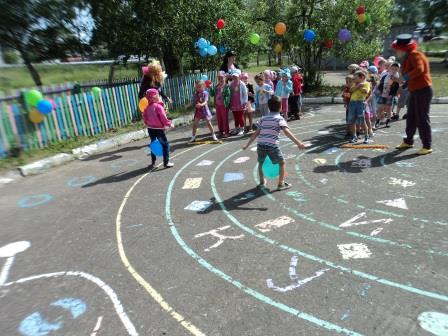 Эстафета
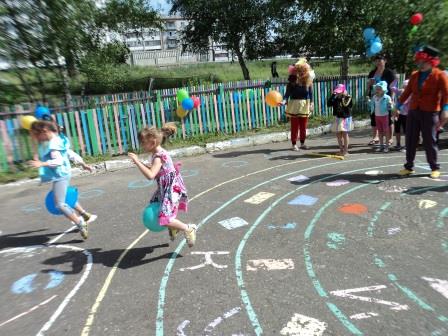 «Кенгуру»
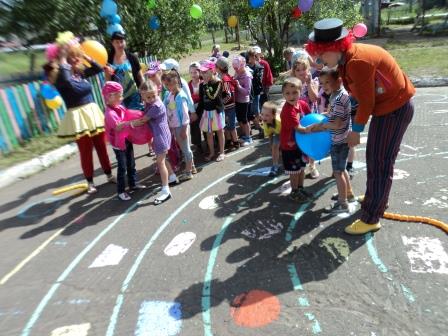 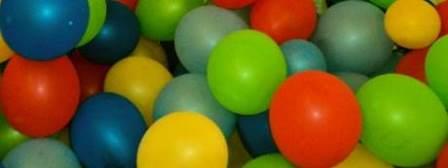 Эстафета
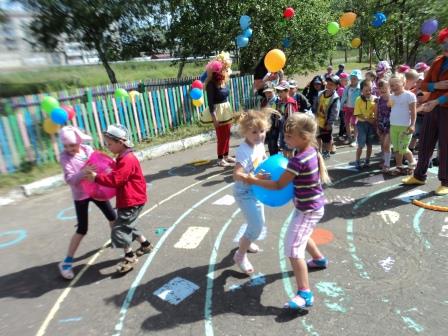 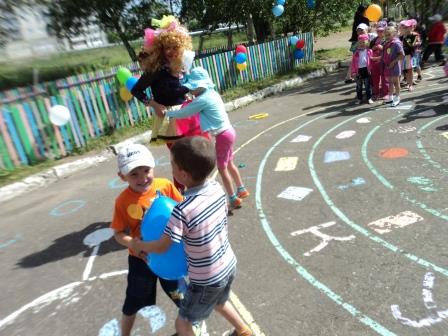 «Донеси шарик 
       животами»
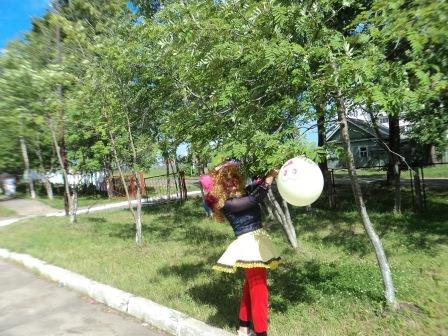 Дерево загадок
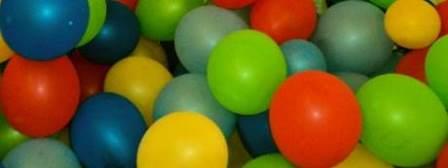 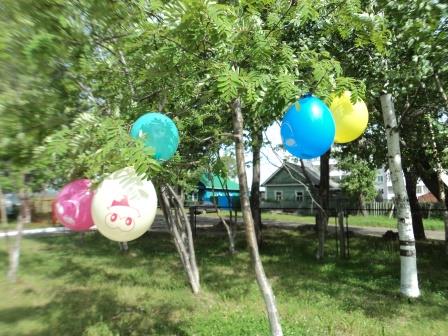 (в воздушных шариках загадки)
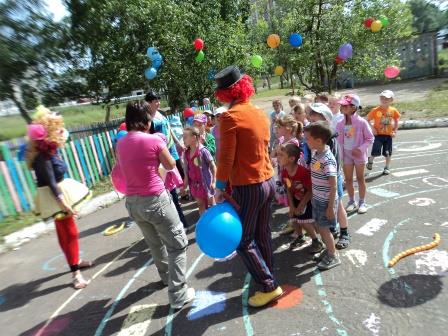 «Отгадай 
            
    загадку»
конкурс
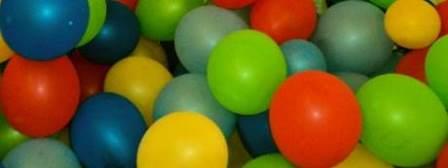 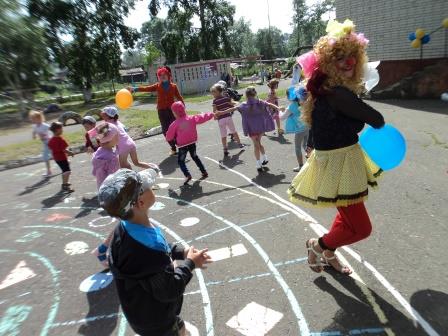 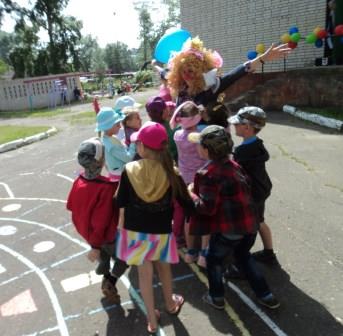 Игра
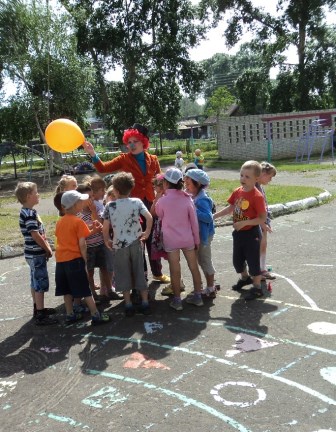 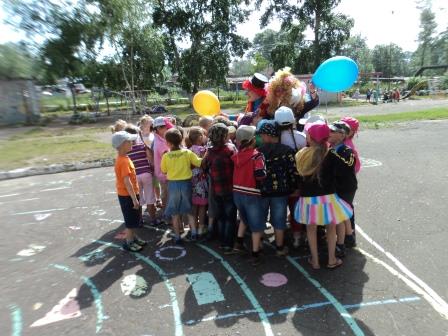 «К своему шарику»
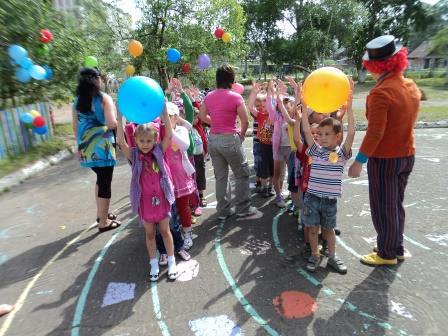 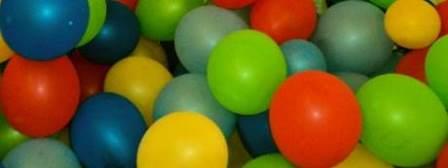 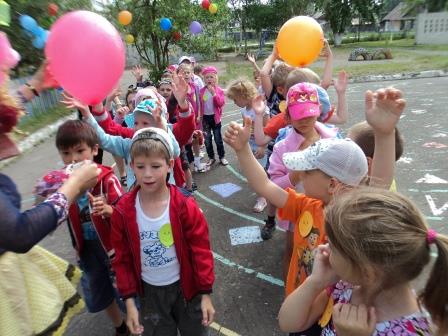 Эстафета
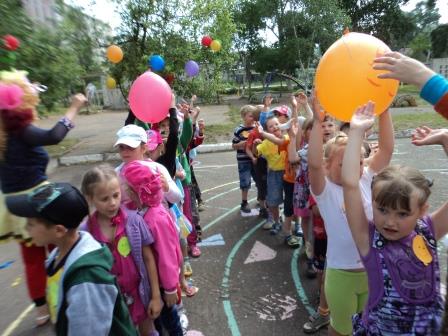 «Передай 
      другому 
          шарик»
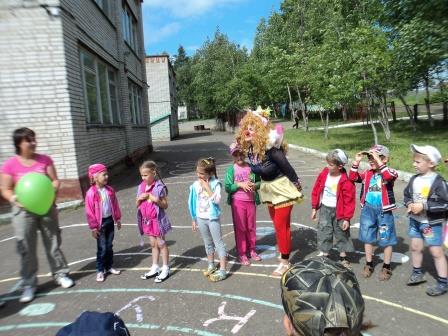 «Весёлый 
           шарик»
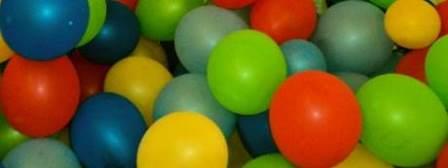 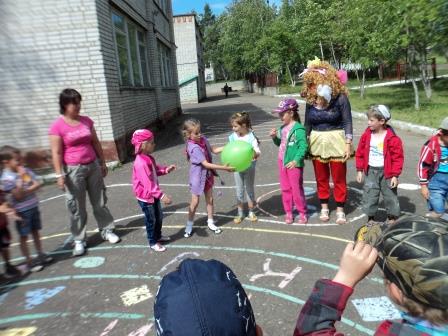 Игра
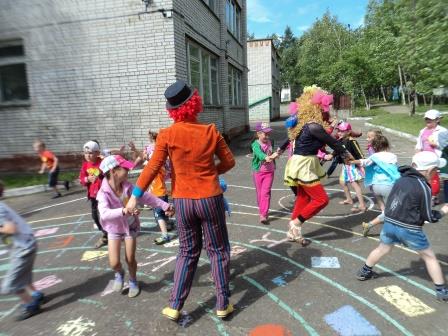 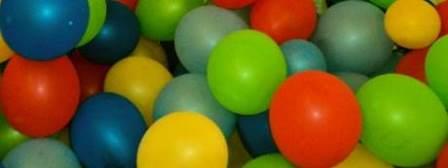 Озорной танец
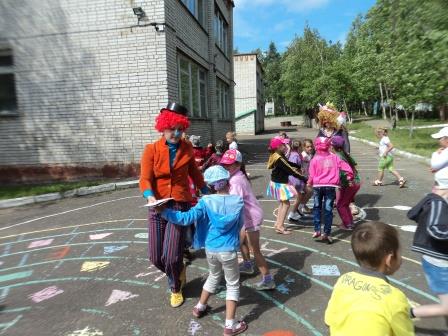 с клоунами
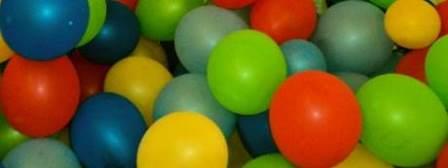 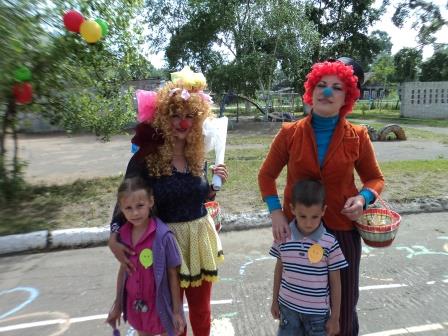 Награждение команд
сладкими призами
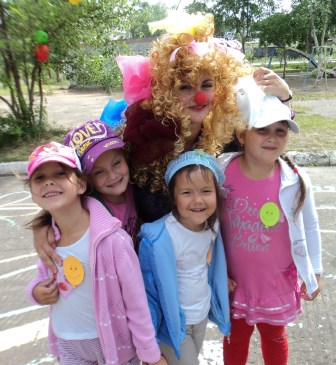 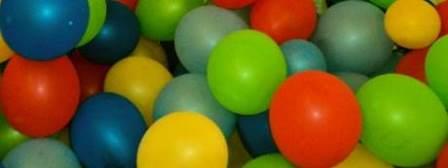 До новых 



          встреч!